同音の漢字
Week 6
３月２６日　火曜日
大西洋

太平洋
化け物
１．化学：chemistry
　　　　・化学調味料、化学物質　化学薬品

　　科学：自然科学
３．関心・・・興味があること　　

　　感心・・・人の言動を見て、自分の心が動く
感心・・・人の言動を見て、自分の心が動く

＊目上の人には使ってはいけません！！
　　→　感服しました
　　→　感銘（かんめい）を受けました
７．個人　　　　　　故人　　　　　　古人

故人：死んだ人
　
　故：故郷（こきょう；ふるさと）
１８．
保健・・・健康を保つ（たもつ）
     「保健体育」、「保健所」

保険・・・insurance
８．
気体
液体
固体
応用問題
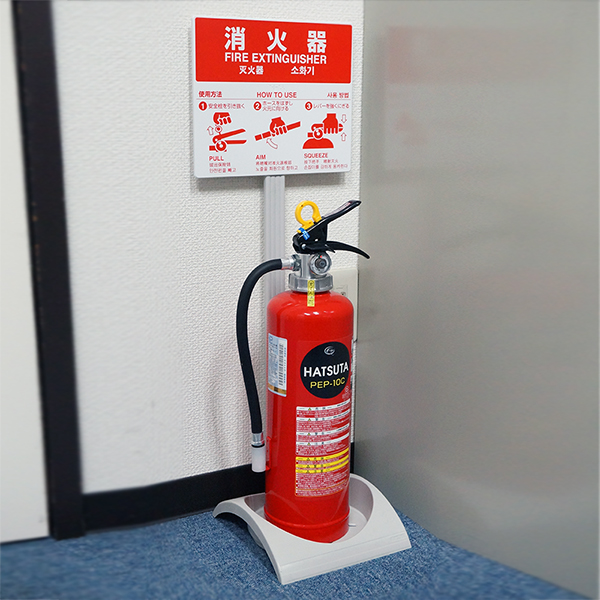 ９．消化　　消火


消火器：
想像力　　　創造力

　　　　　　創造性
文明開化　　明治以降

最底　ない！！！！